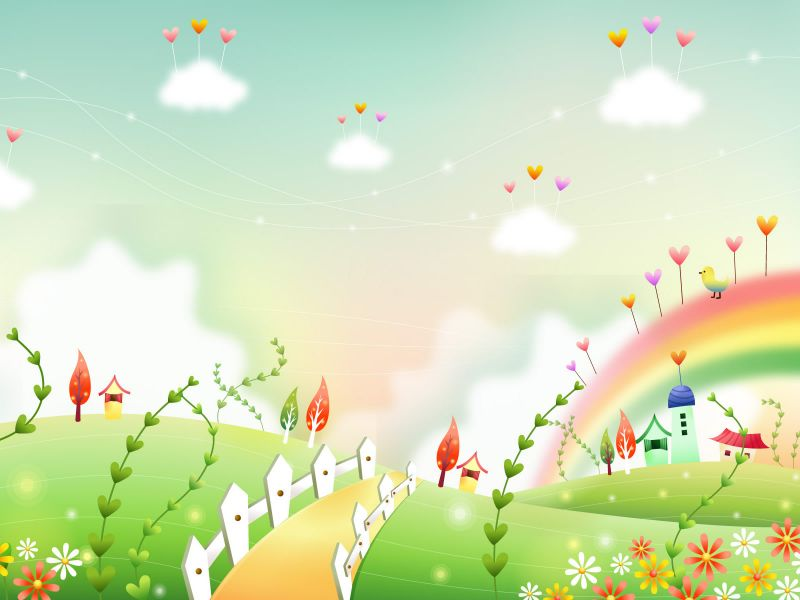 Froggy goes to school

GROUP 2:
MARÍA ARAQUE
JAVIER ALFARO
GEMA MARTÍNEZ 
BEATRIZ LOZANO
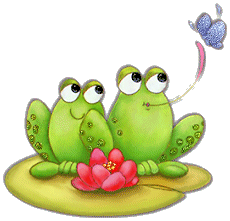 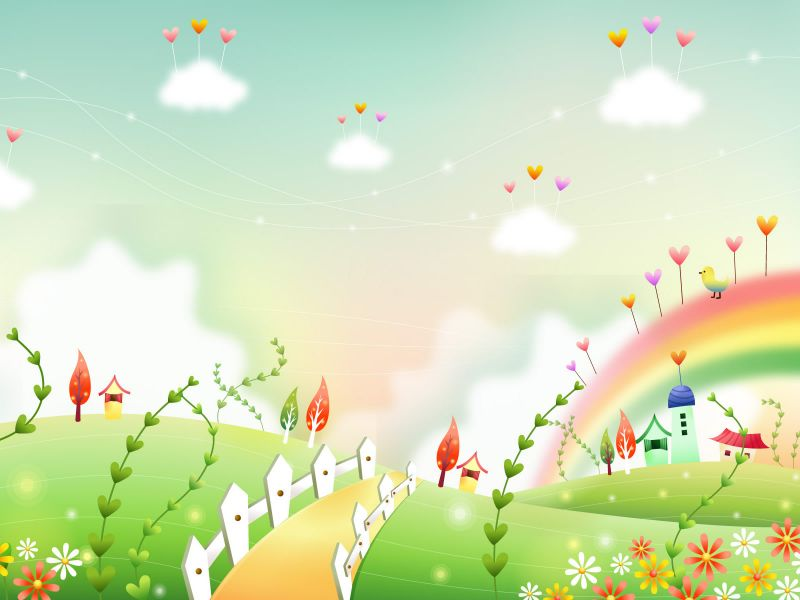 Hello routine
Hello, hello, hello everyone
Hello, hello, hello everyone
Hello children, hello Froggy
Hello children, hello Froggy
Hello, hello, hello everyone.
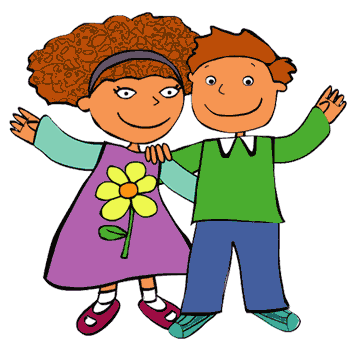 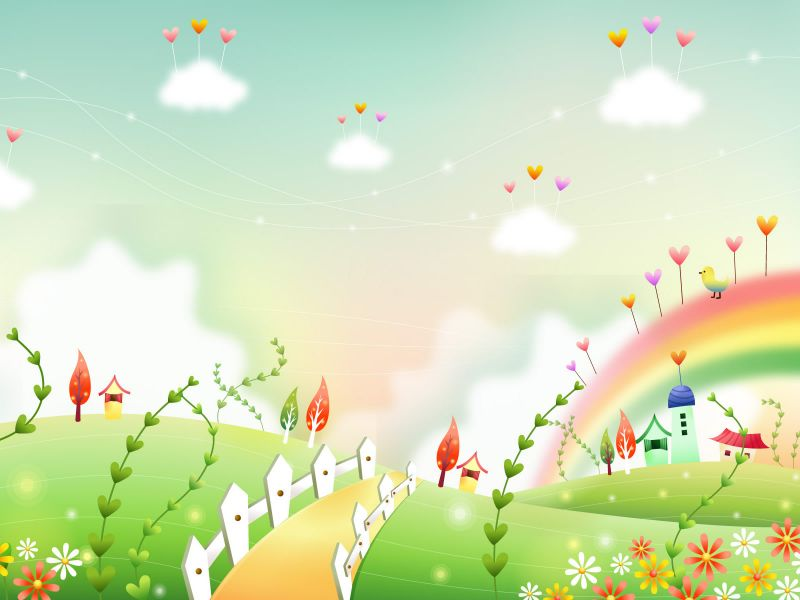 Session
Speaking
Activity 1: Where is Froggy?
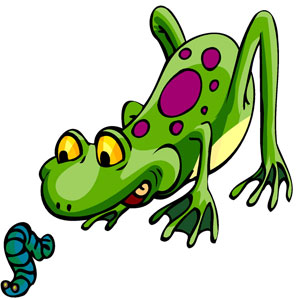 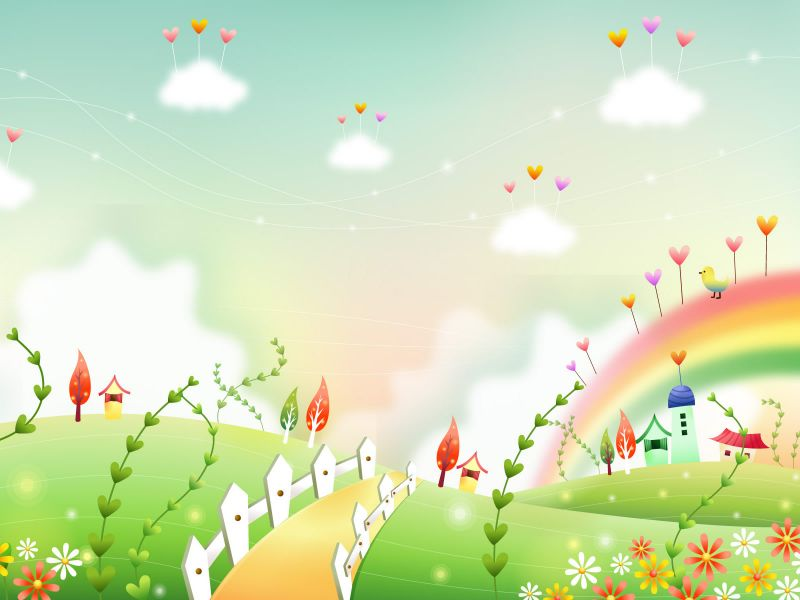 Session
Speaking and listening
Activity 2: Hand number
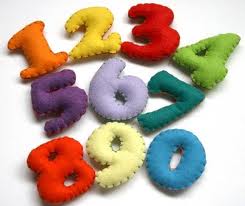 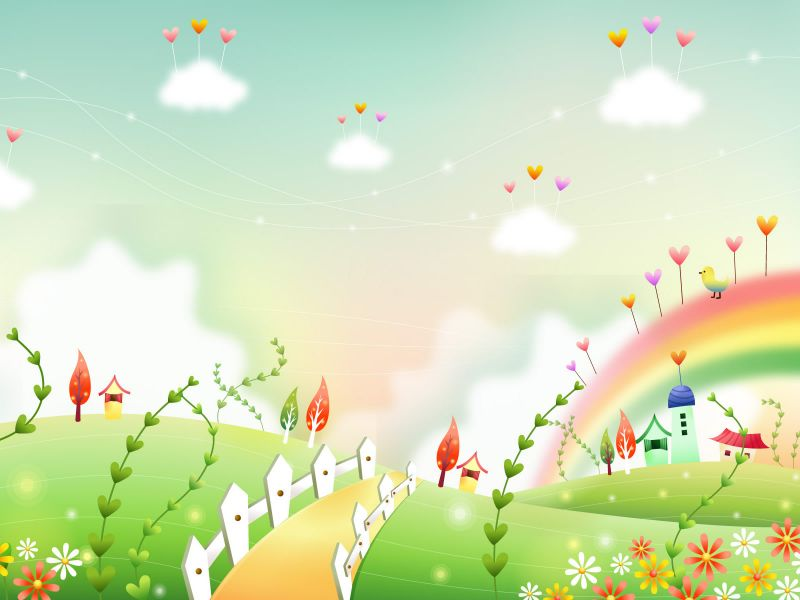 Session
Writing and listening
Activity 3: Bingo
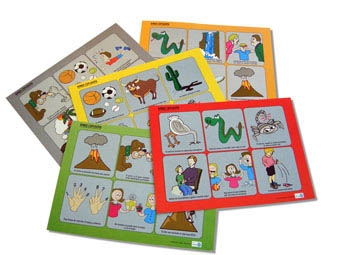 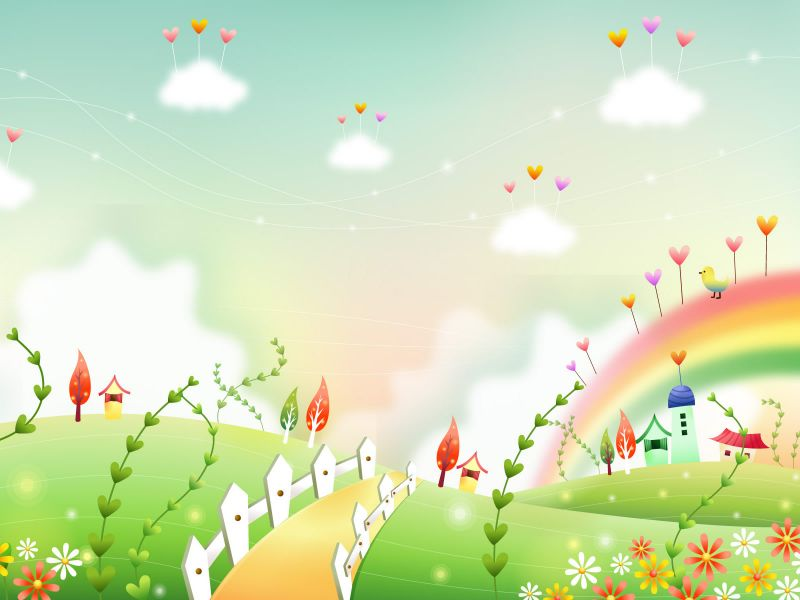 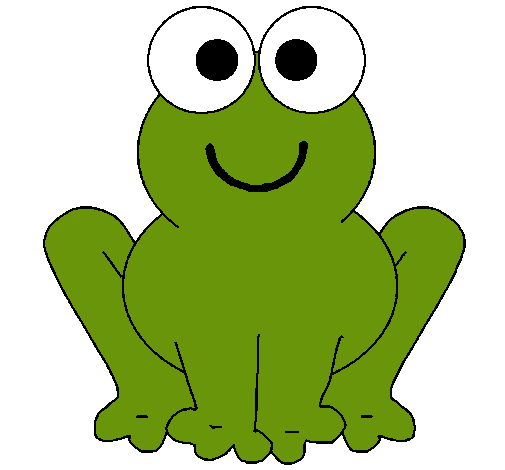 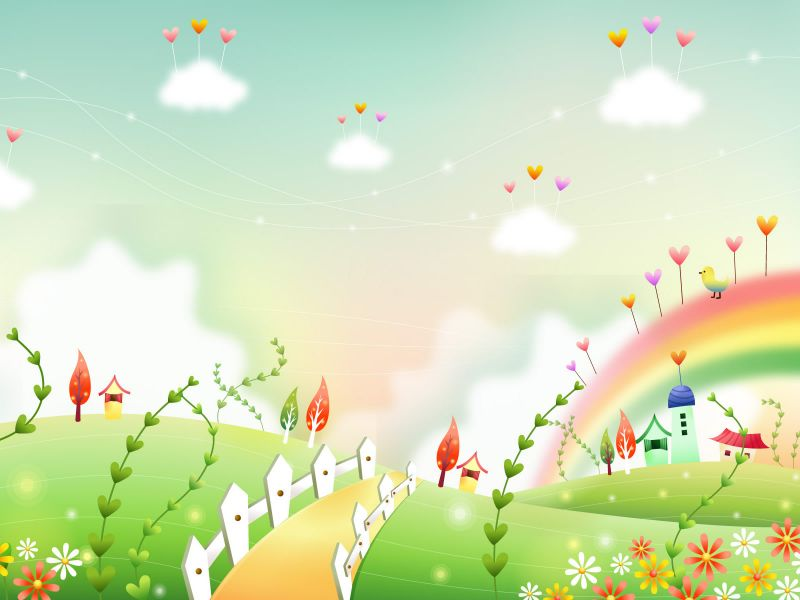 2
5
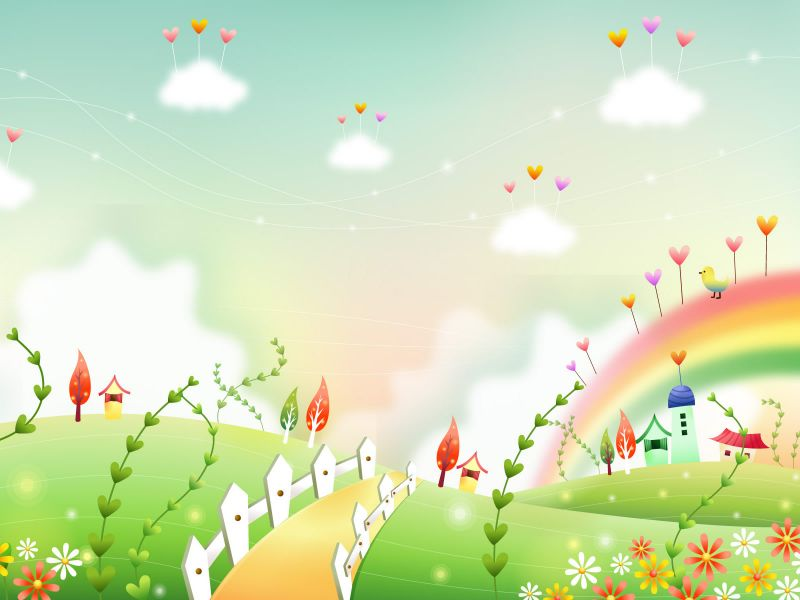 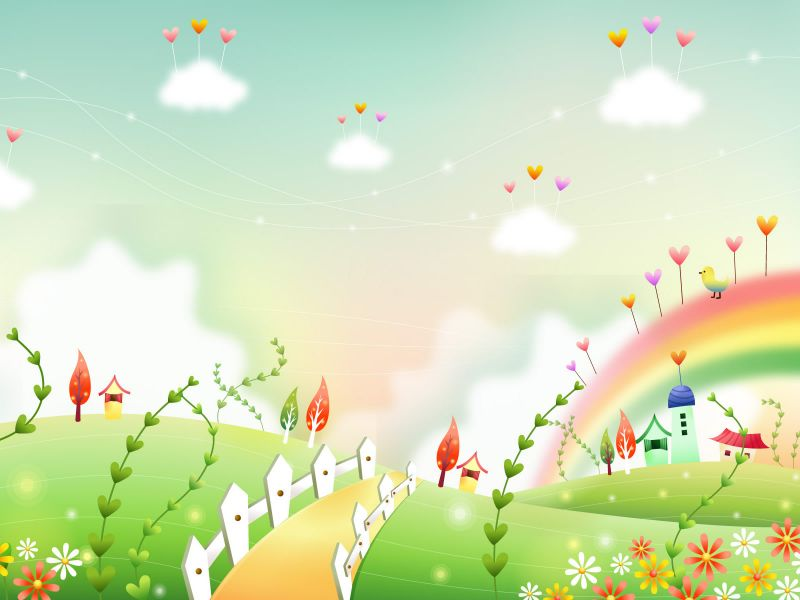 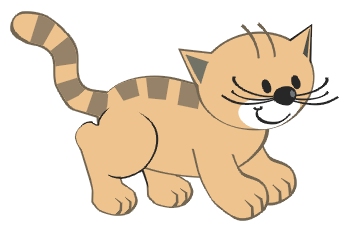 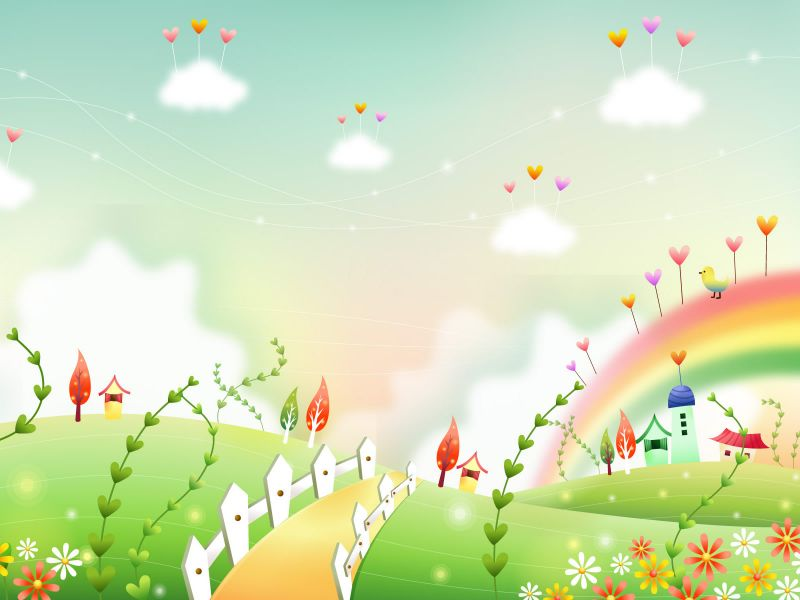 4
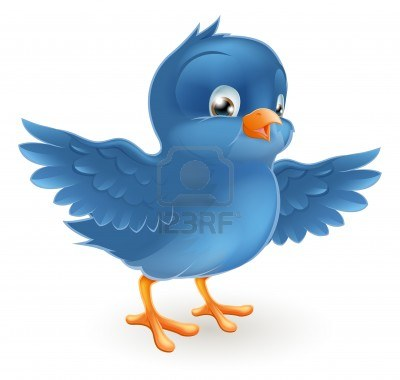 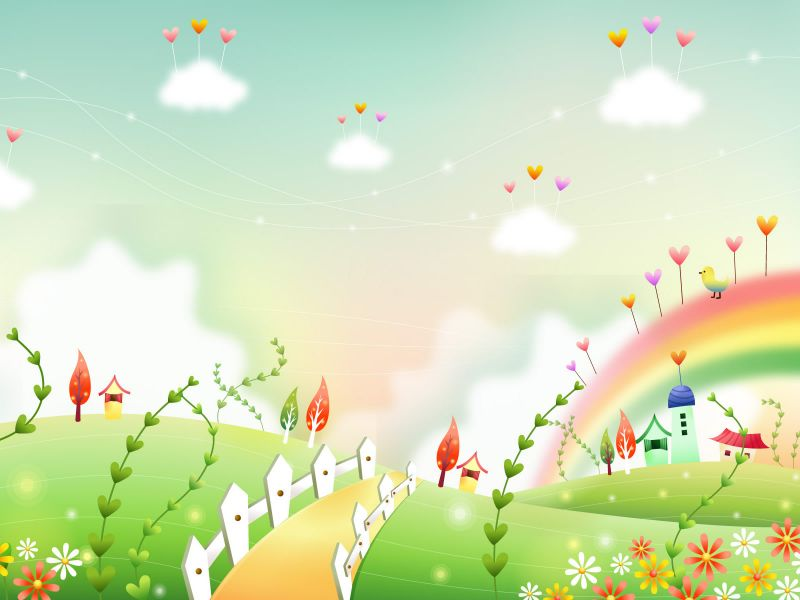 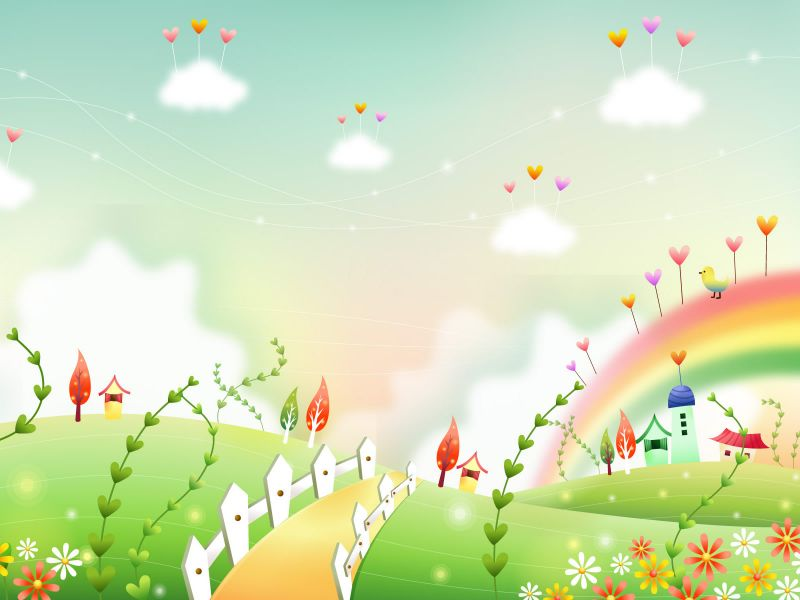 3
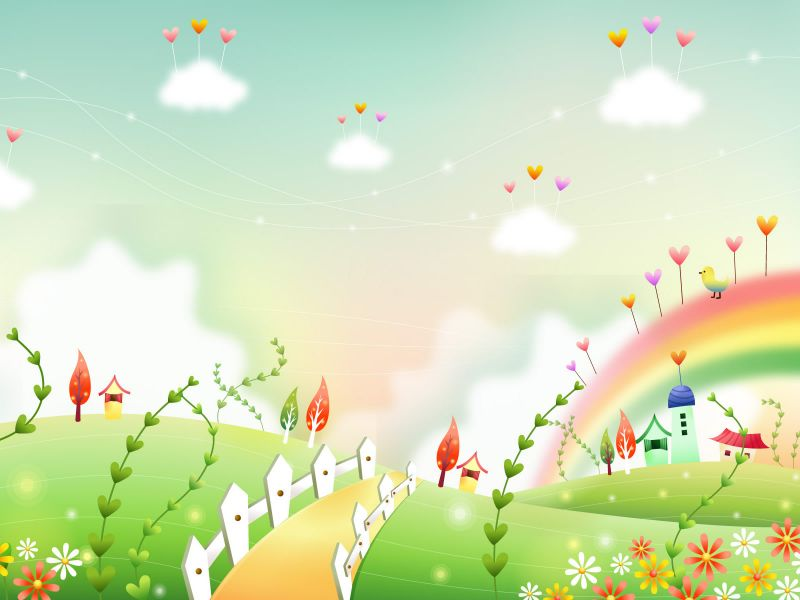 FINAL TASK
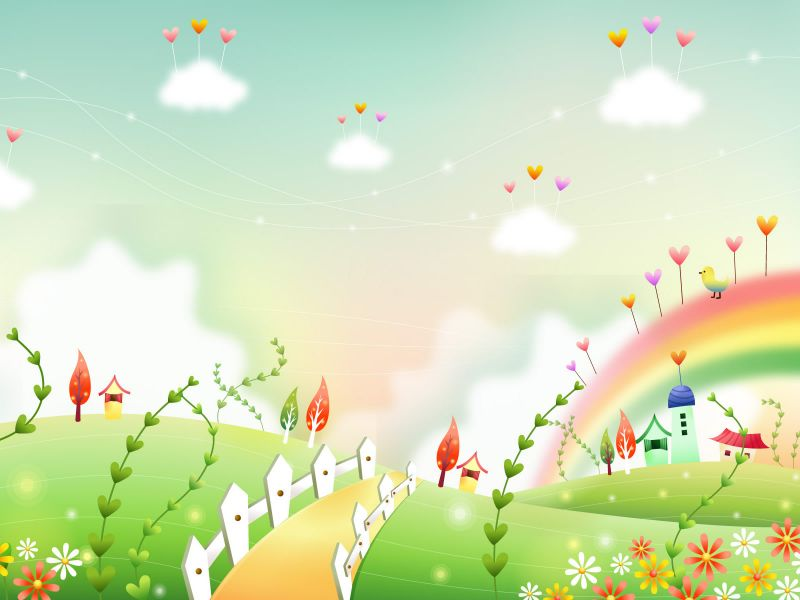 Physical Education
“Five Little Froggies”
Two little froggies sitting on a well One looked up, and down he fell. Froggies jumped high. Froggies jumped low, low, low.
One little froggy sitting on a well He looked up and down he fell.
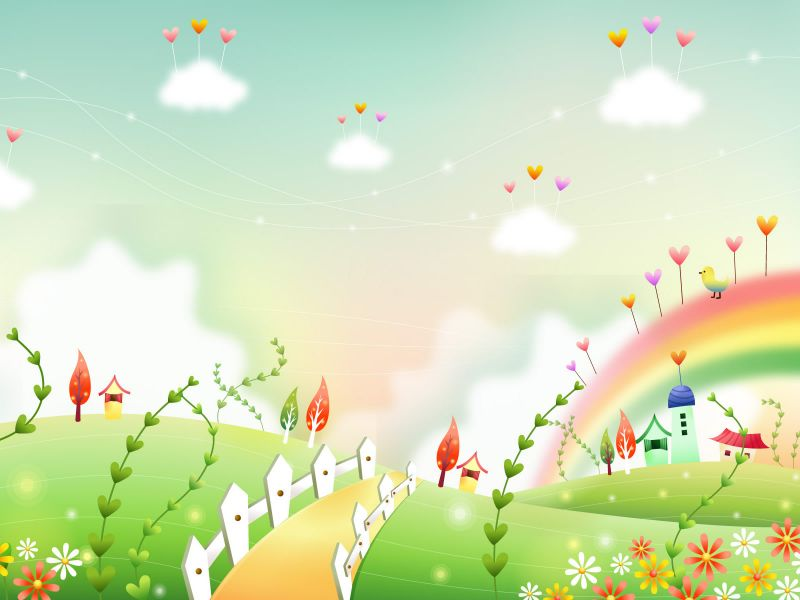 SCIENCE
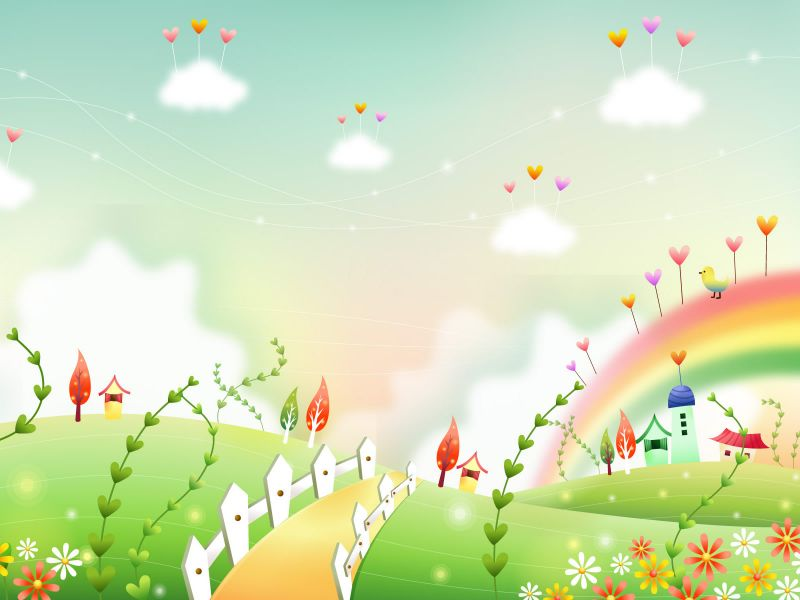 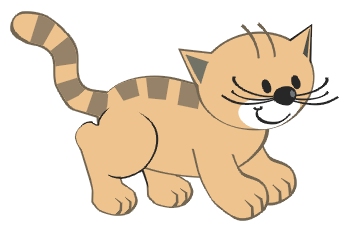 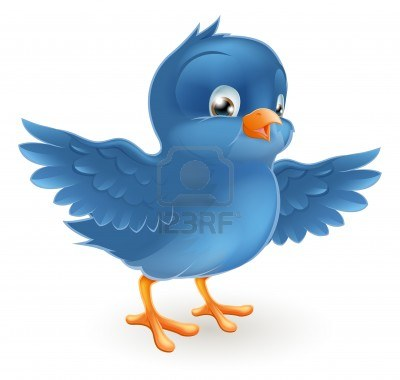 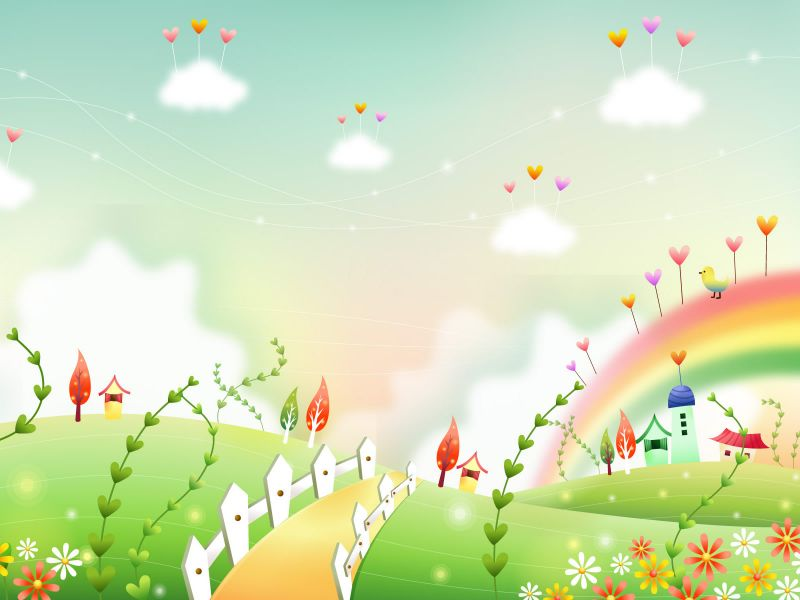 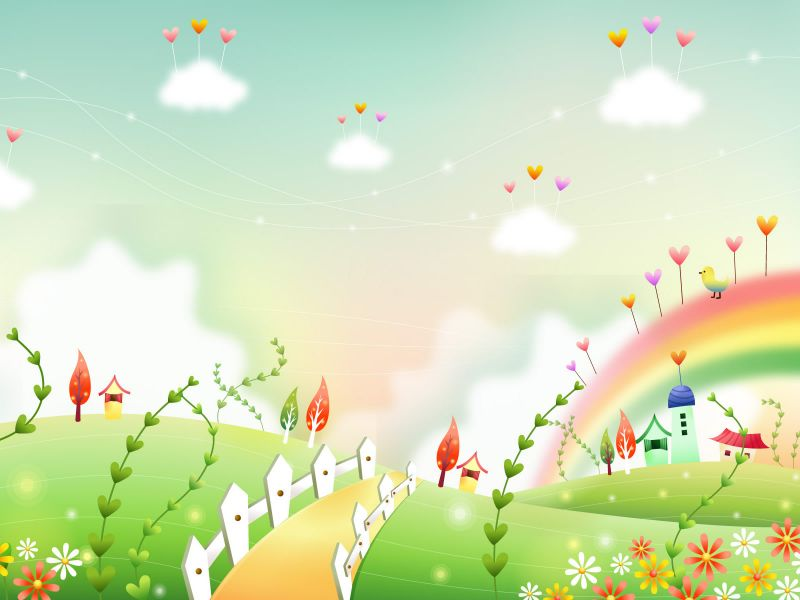 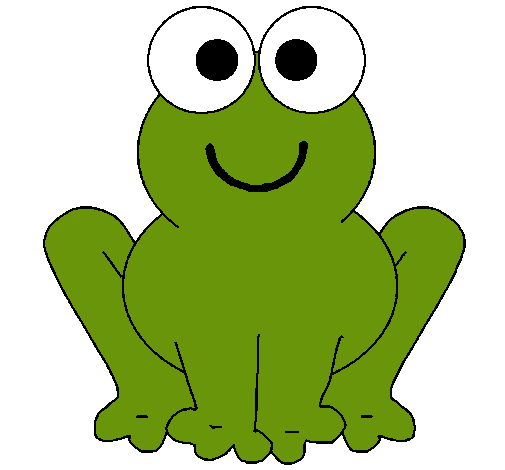 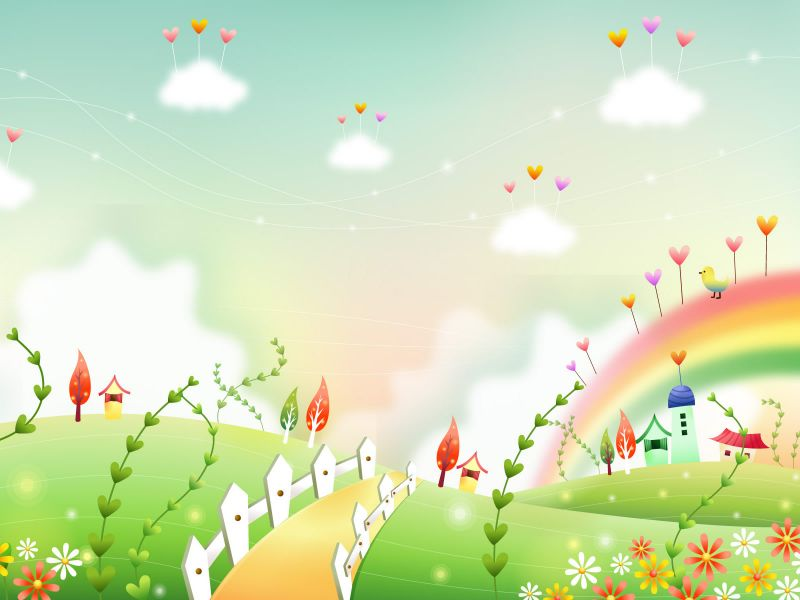 Goodbye routine
Good bye, good bye, good bye everyone
Good bye, good bye, good bye everyone
Good bye children, good bye Froggy
Good bye children, good bye Froggy
Good bye, good bye, good bye everyone
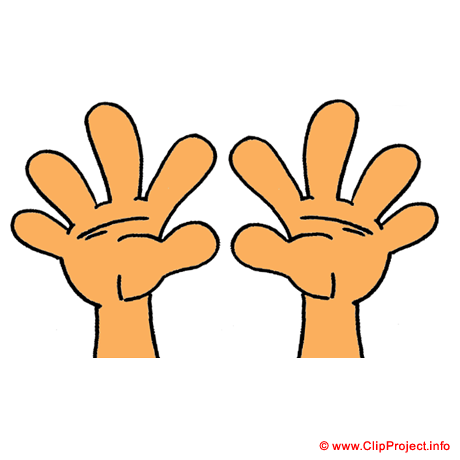